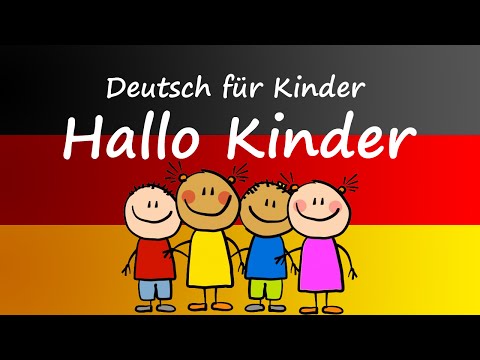 Hausaufgabe überprüfen
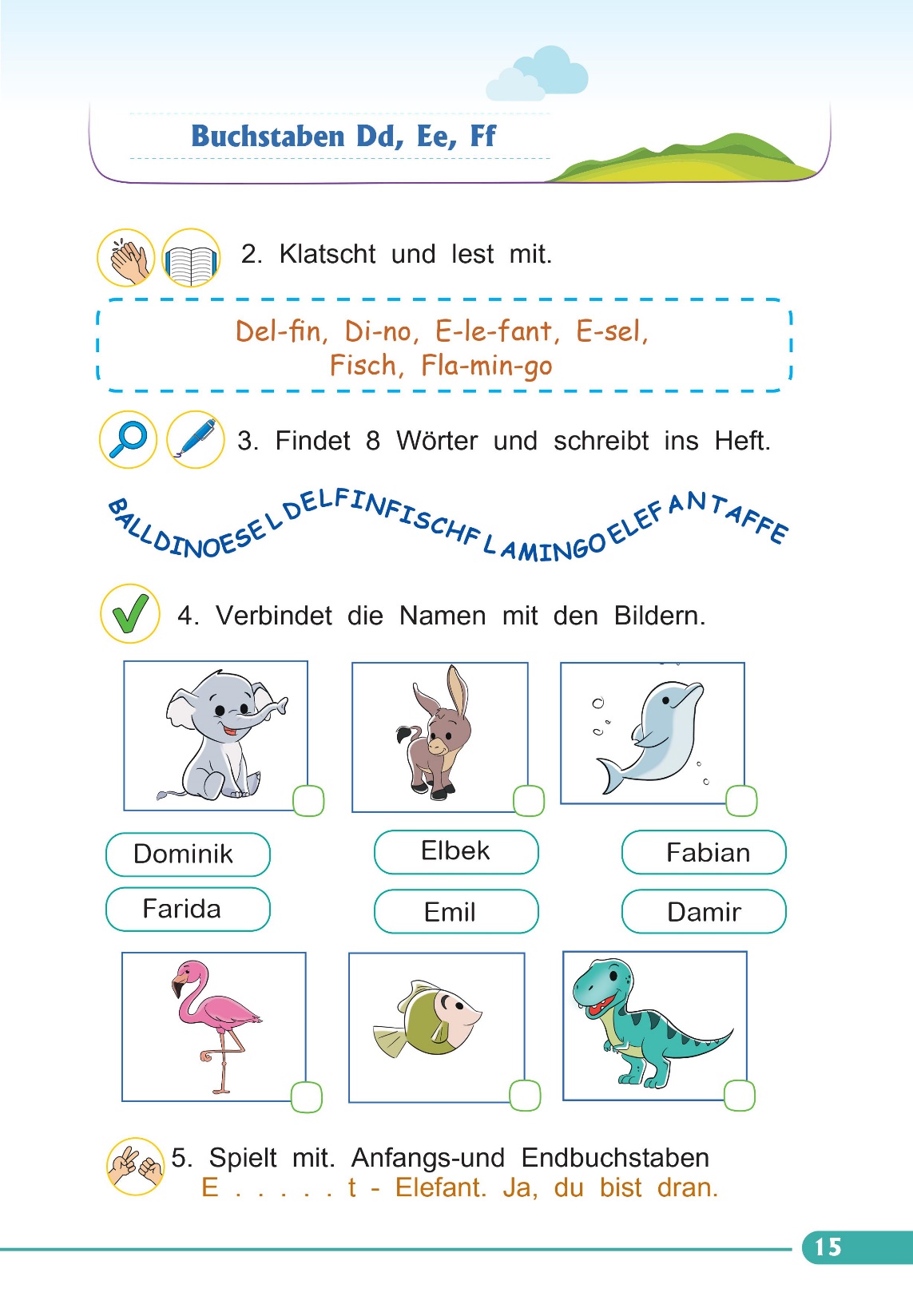 Stunde 5: Das deutsche ABCGg,Hh, Ii
Die Buchstaben Dd, Ee, Ff schreiben lernen
Neue Wörter mit diesen Buchstaben lernen
Übungen machen
Bewegungslied sehen und mit machen
Die Buchstaben Gg, Hh, Ff
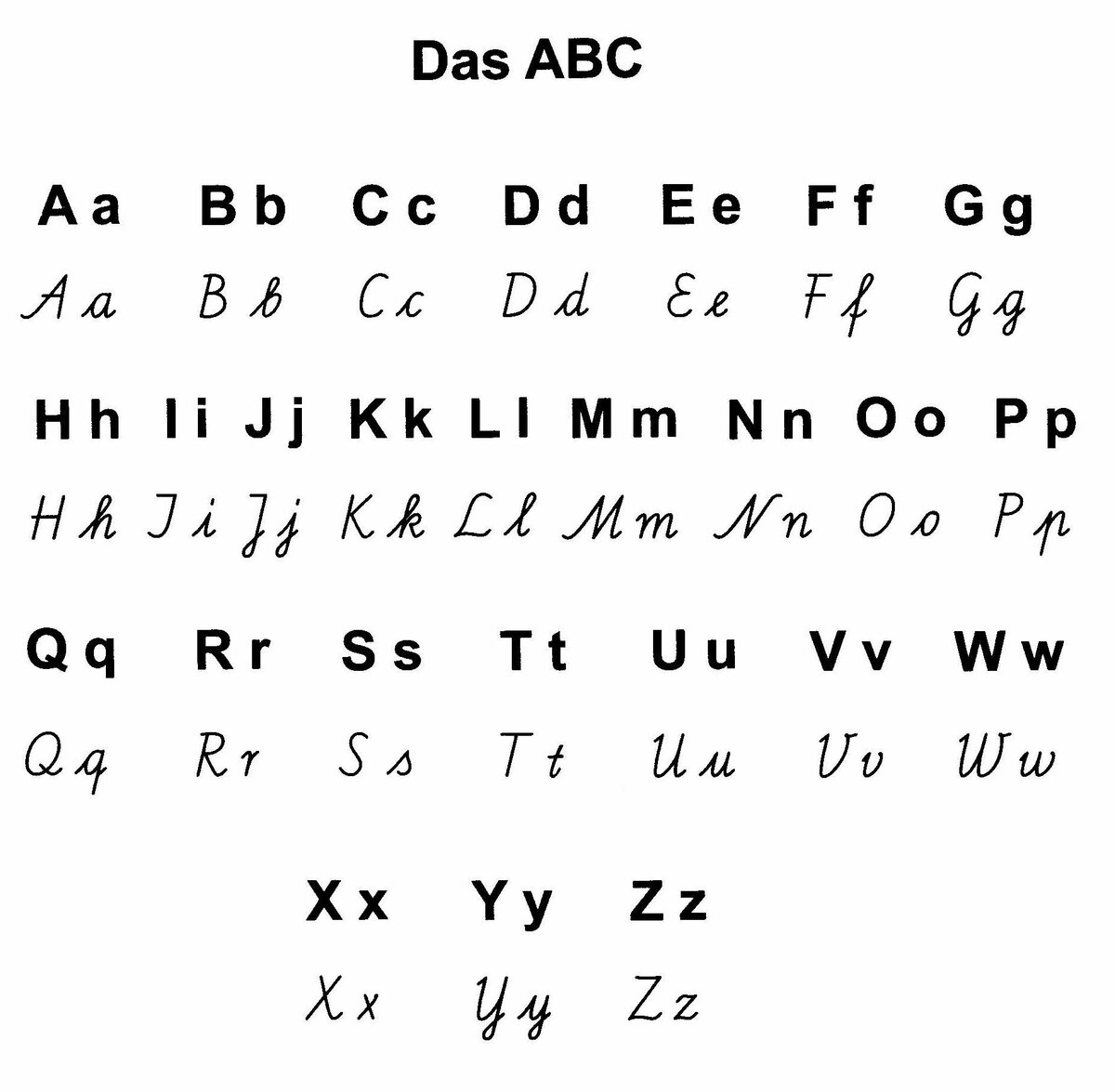 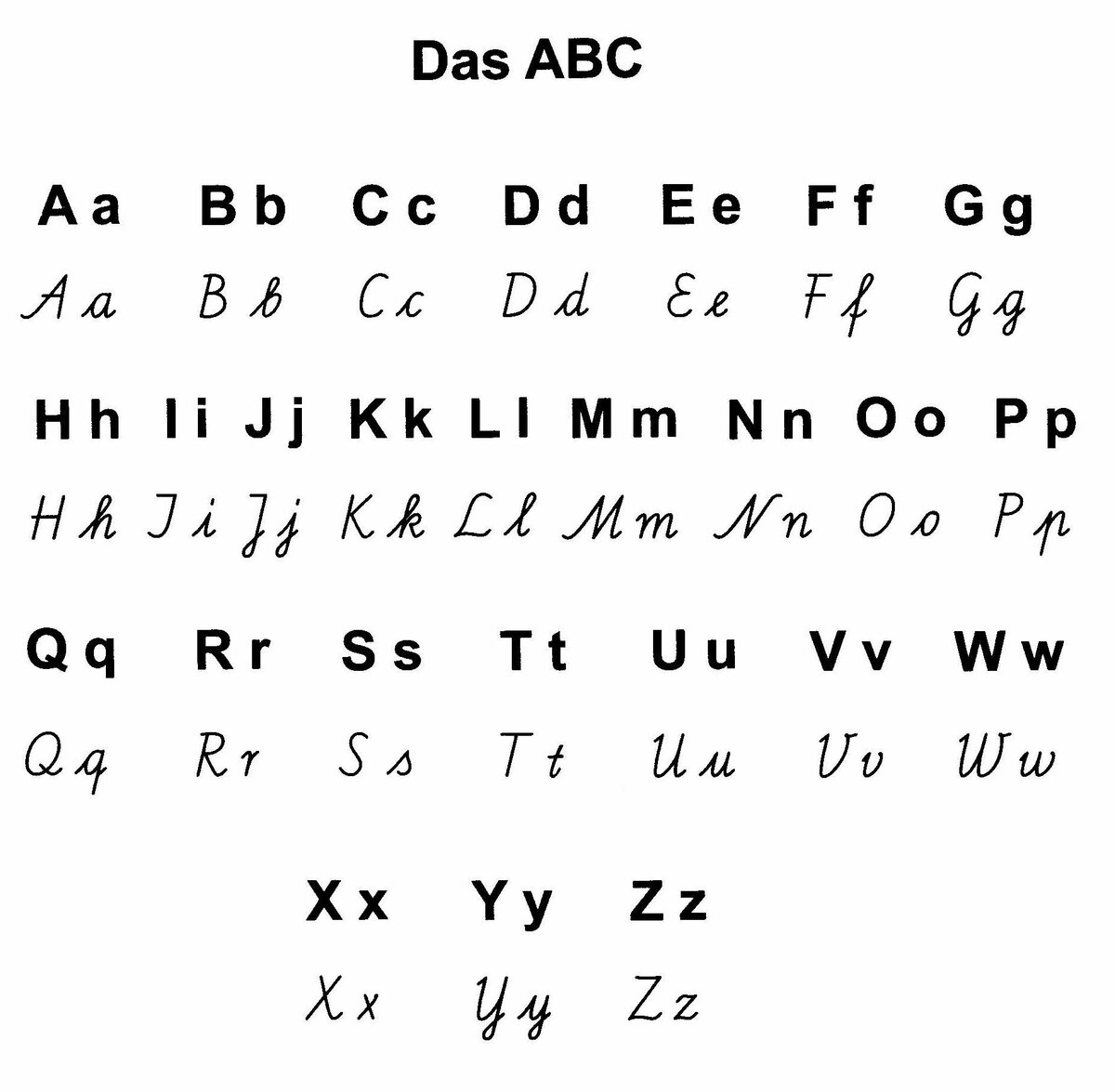 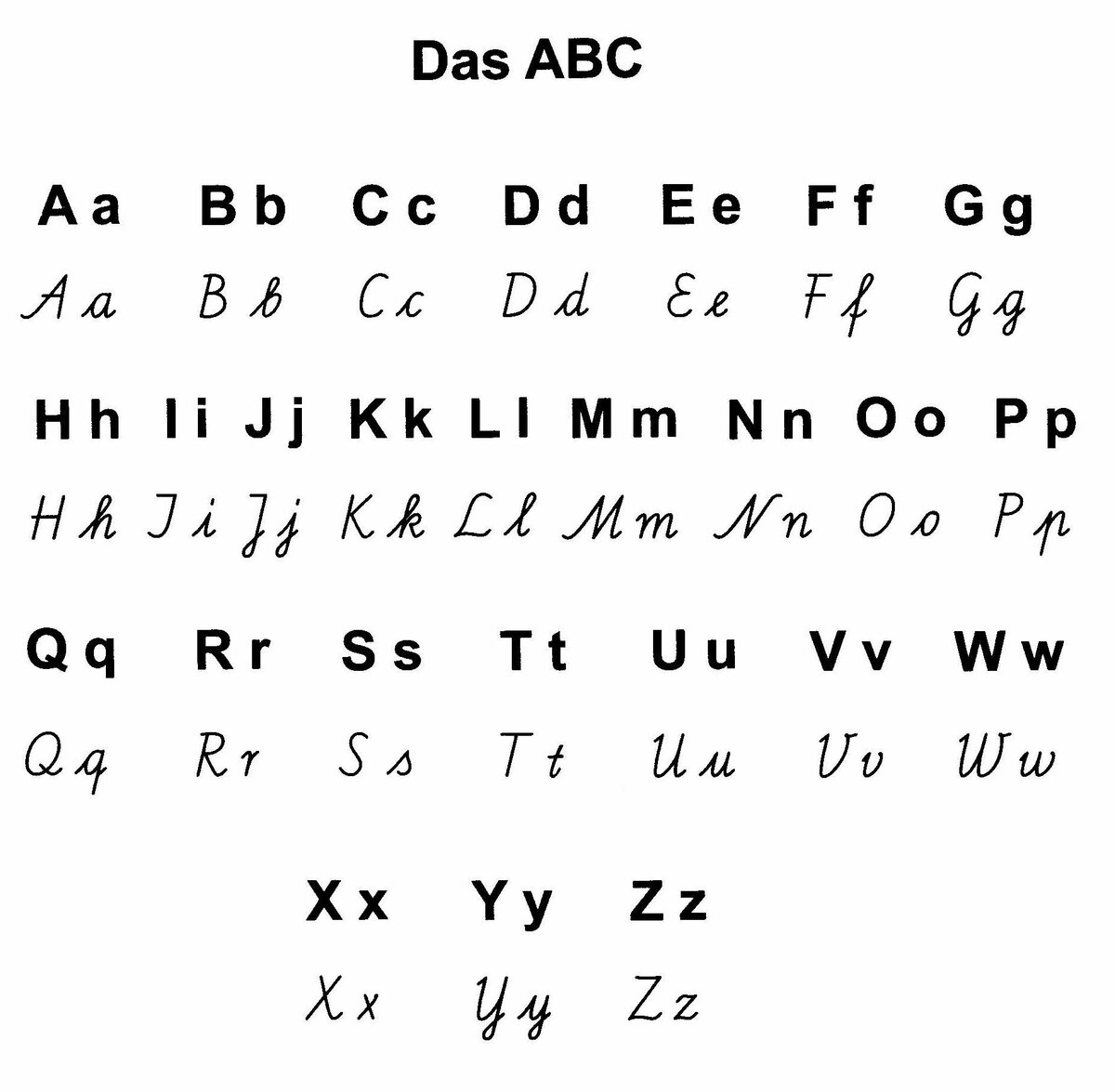 Die neue Wörter
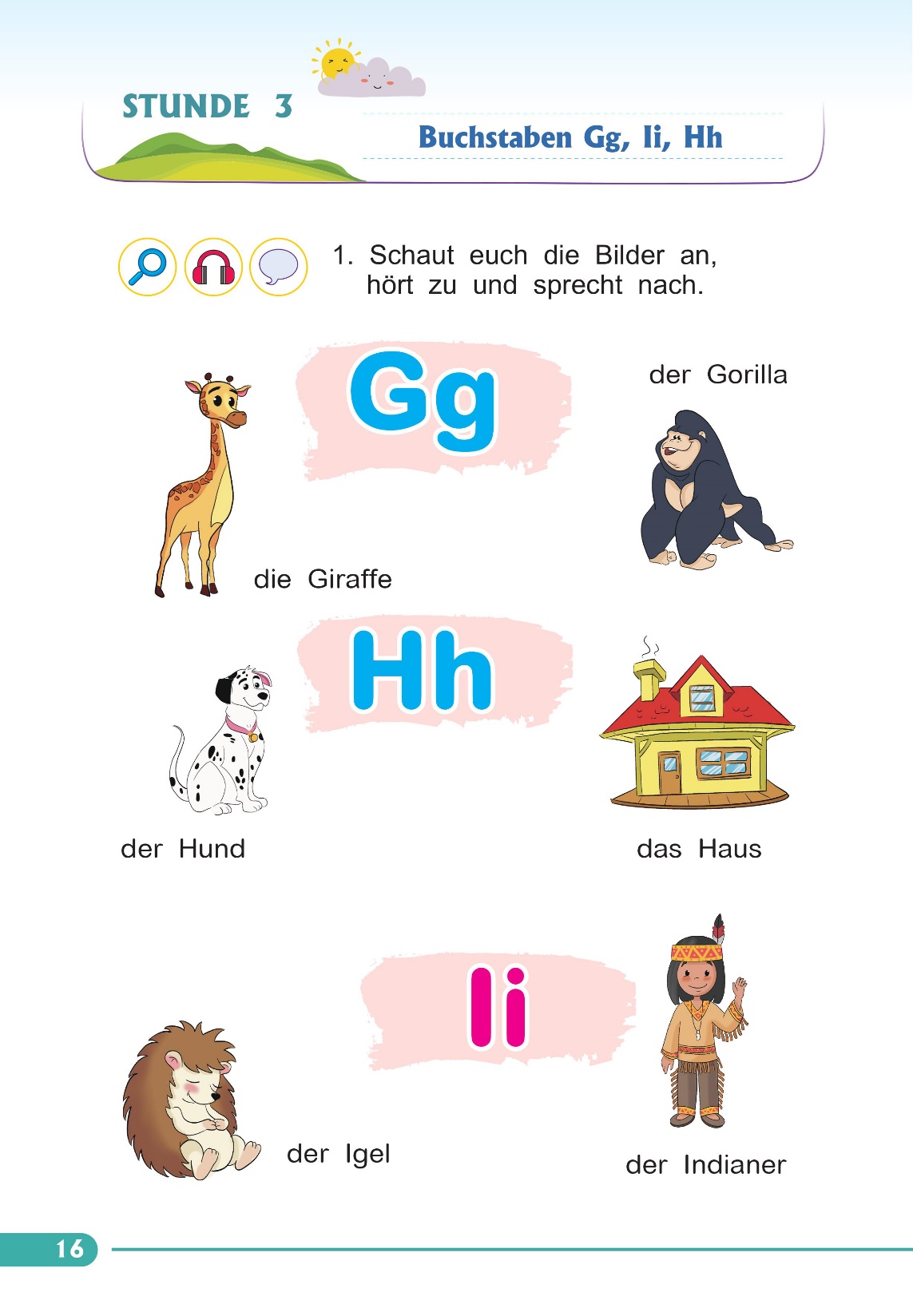 Eine Übung machen
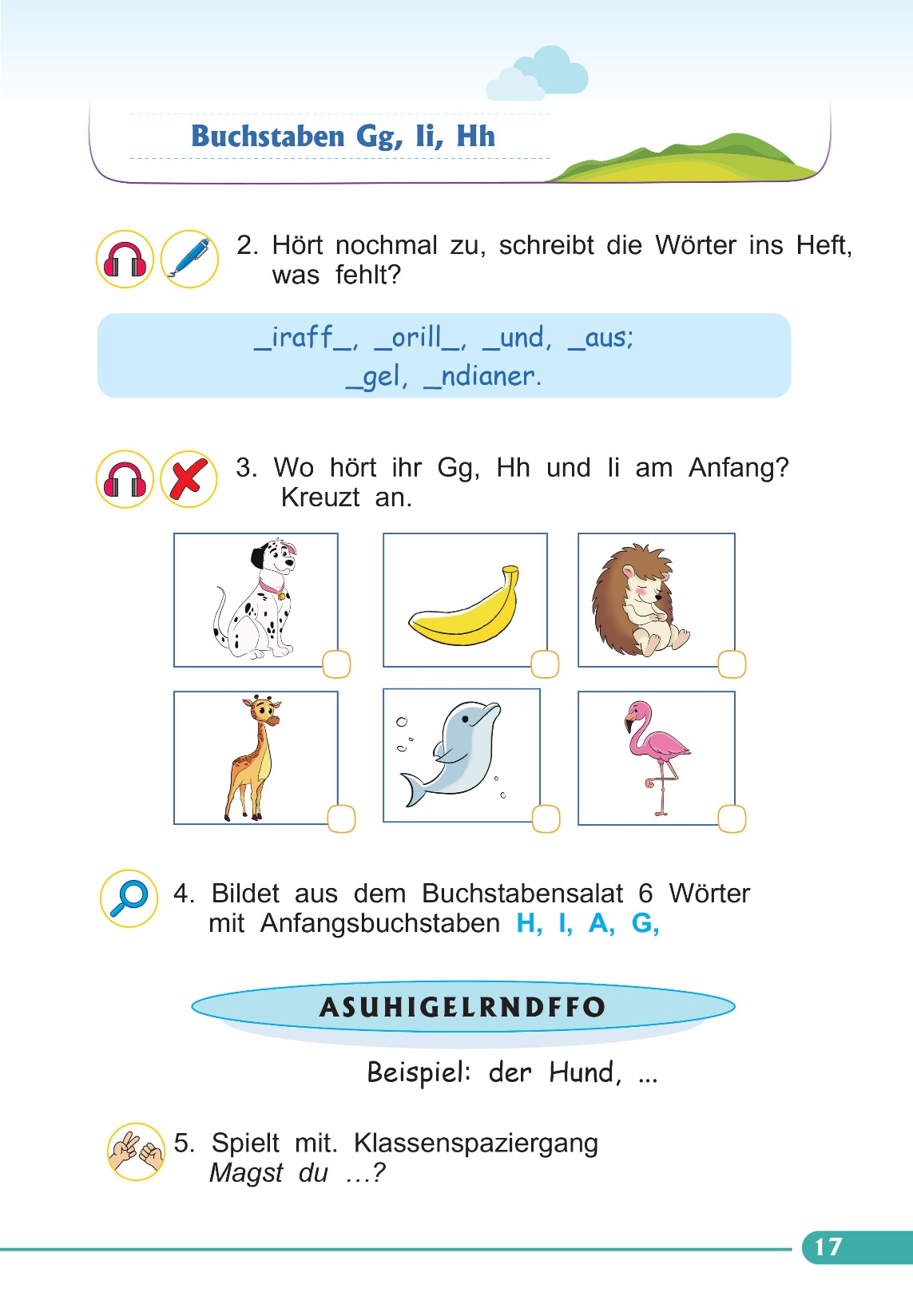 HausaufgabeLB. S. 17
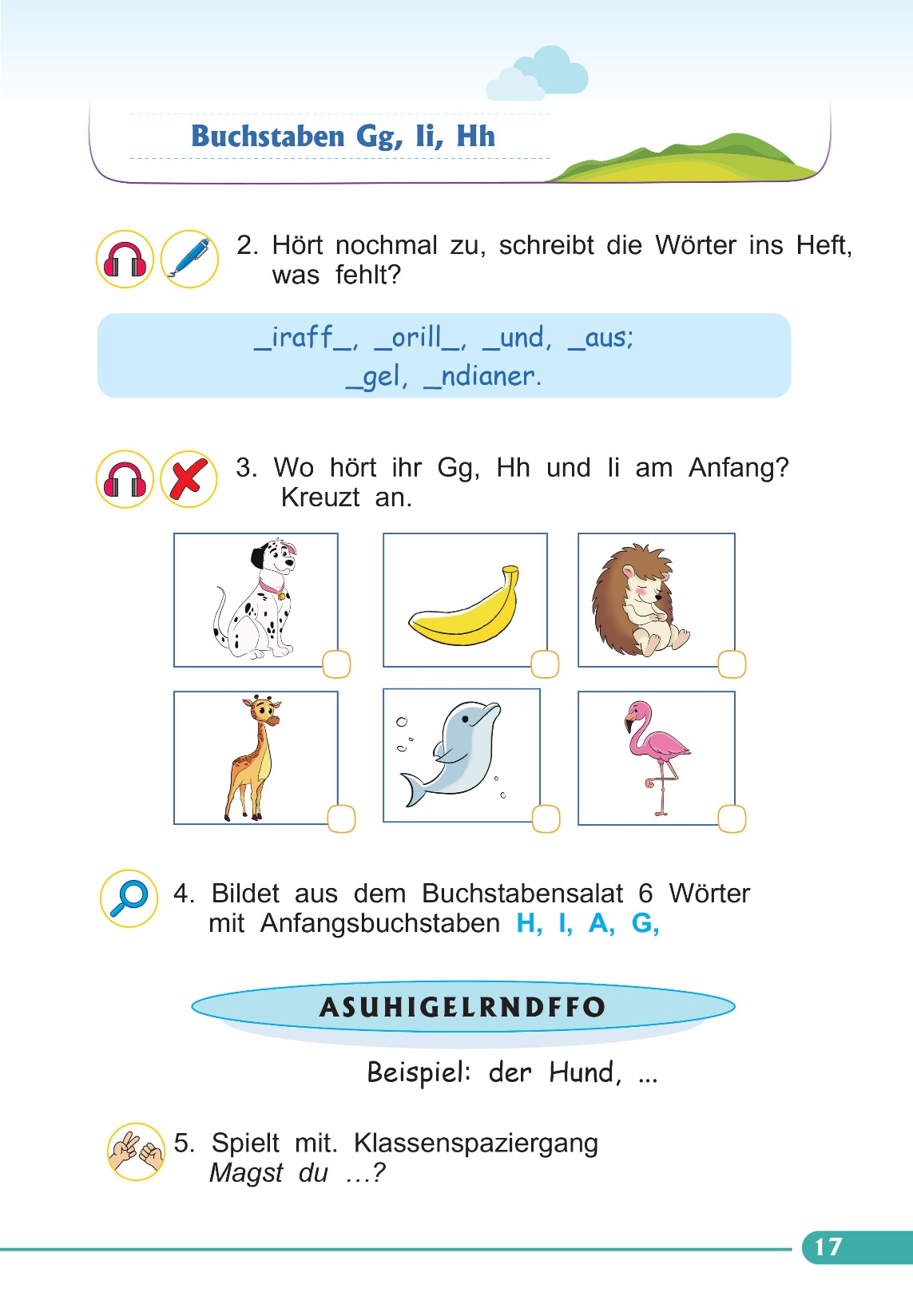 Hausafgabe LB. S.17
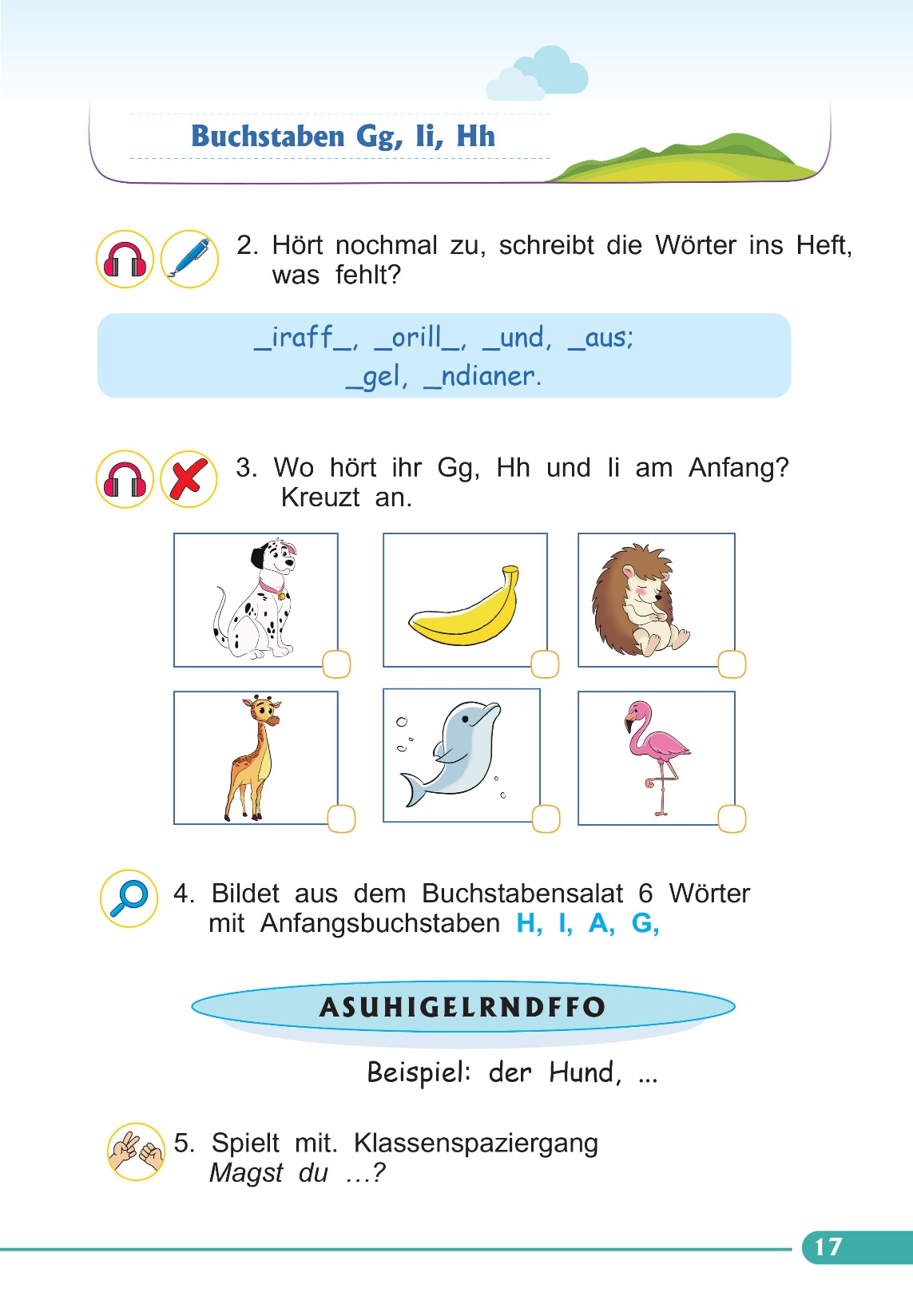